Household Chores
[Speaker Notes: Notes for Teacher - < Information for further reference or explanation >
Suggestions: <Ideas/ Images/ Animations / Others – To make better representation of the content >
Source of Multimedia used in this slide -  <Please provide source URL where we find the image and the license agreement> 
<chores> <SSSVV-Household chores household chores1 Housework, help, children, family, chores, share, together, dust, broom, vessels>]
We  ____ (is, are) three children in our family. My sister, my brother and I. We do some regular household chores. On Thursdays I ______ (clean, dirty) my room,  help my mother in ________ (folding, fold) the clothes.
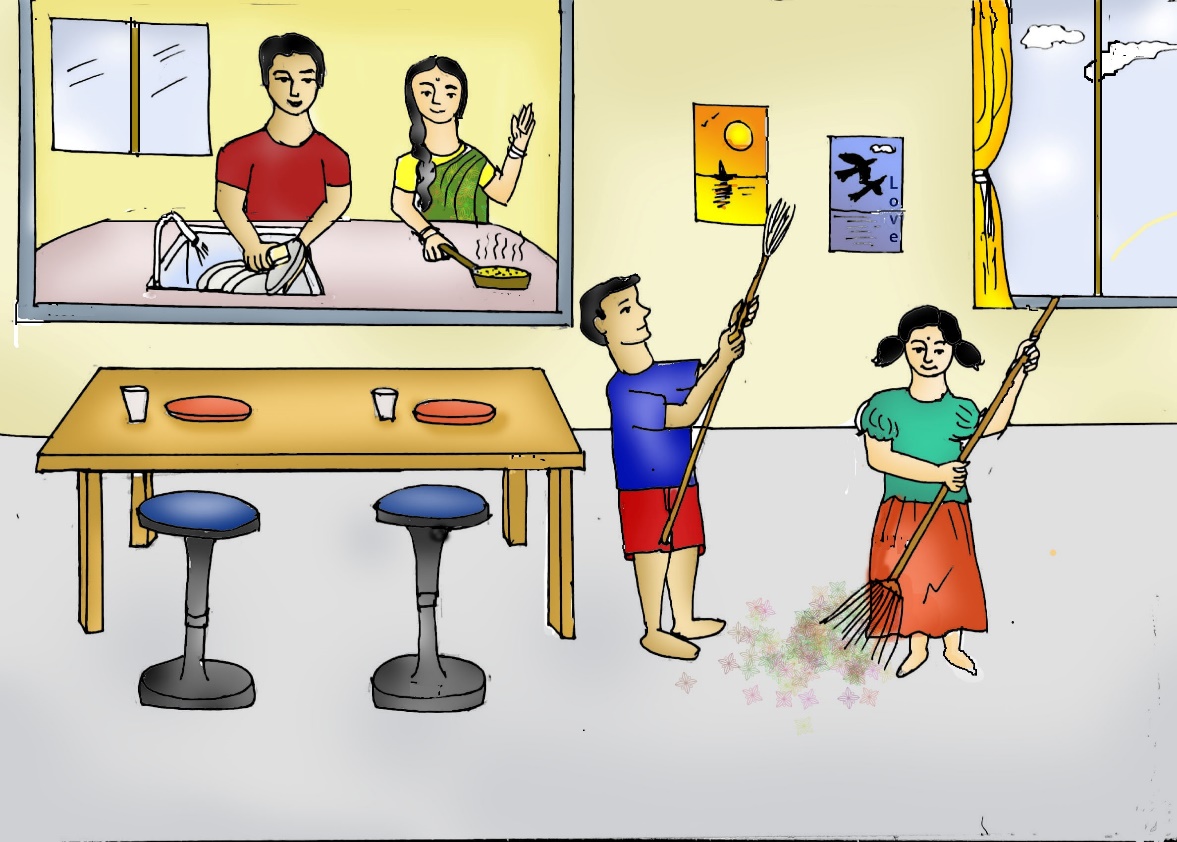 are
Choose the most appropriate verb
clean
folding
[Speaker Notes: Notes for Teacher - < Information for further reference or explanation >
Suggestions: <Ideas/ Images/ Animations / Others – To make better representation of the content >
Source of Multimedia used in this slide -  <Please provide source URL where we find the image and the license agreement> 
<chores> <SSSVV Image Gallery-Search Keyword “chore”>]
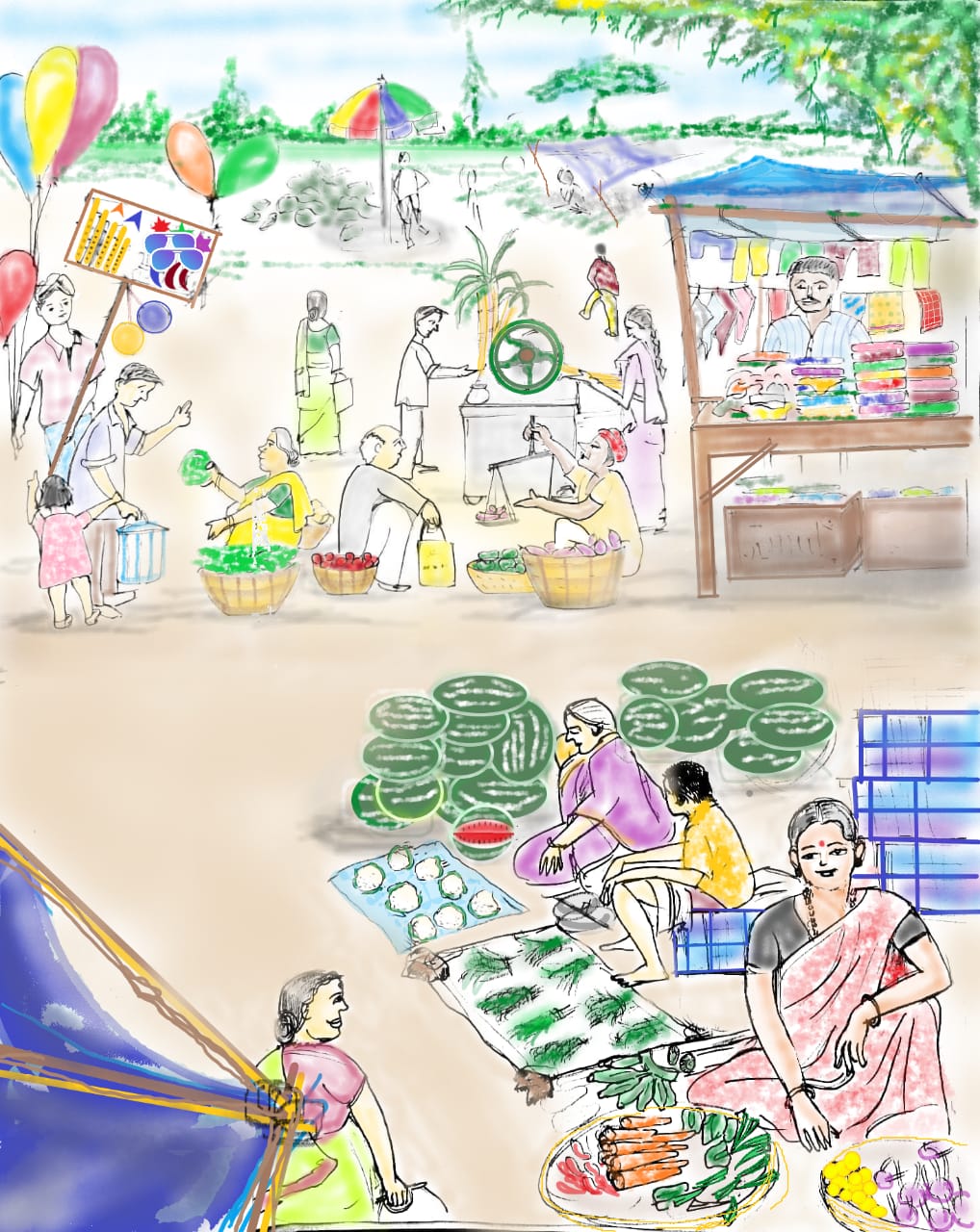 My brother _____(goes, go)to the market on Saturdays and _______(buys, buying) fruits and vegetables. My sister ______(does, do)  a lot of work for my mother.  She ________(makes, make) tea and coffee  for all of us.
goes
Choose the most appropriate verb
buys
does
makes
[Speaker Notes: Notes for Teacher - < Information for further reference or explanation >
Suggestions: <Ideas/ Images/ Animations / Others – To make better representation of the content >
Source of Multimedia used in this slide -  <Please provide source URL where we find the image and the license agreement> 
<market> <SSSVV - Rural market, vegetable market, market at the village>]
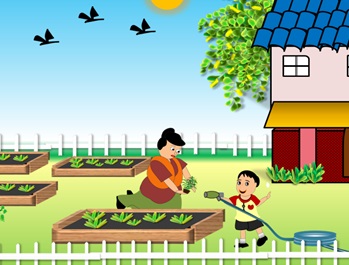 Last Sunday three of us ________ (scrubbed, scrubs)  the floor and ________ (watered, watering)  the plants in the garden. My mother felt so happy that she _________ (prepared , preparing) our favourite dishes for lunch and ________(thanked, thanks) us for helping her.
scrubbed
watered
Choose the most appropriate verb
prepared
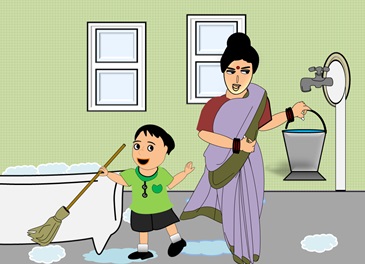 thanked
[Speaker Notes: Notes for Teacher - < Information for further reference or explanation >
Suggestions: <Ideas/ Images/ Animations / Others – To make better representation of the content >
Source of Multimedia used in this slide -  <Please provide source URL where we find the image and the license agreement> 
<water garden> <SSSVV Image Gallery-Search Keyword “chore”>
<scrub floor> <SSSVV Image Gallery-Search Keyword “chore”>]
MM Index
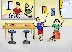 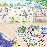 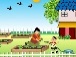 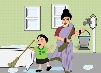 [Speaker Notes: Notes for Teacher - < Information for further reference or explanation >
Suggestions: <Ideas/ Images/ Animations / Others – To make better representation of the content >
Source of Multimedia used in this slide -  <Please provide source URL where we find the image and the license agreement>]